Unit 6. our tet holiday
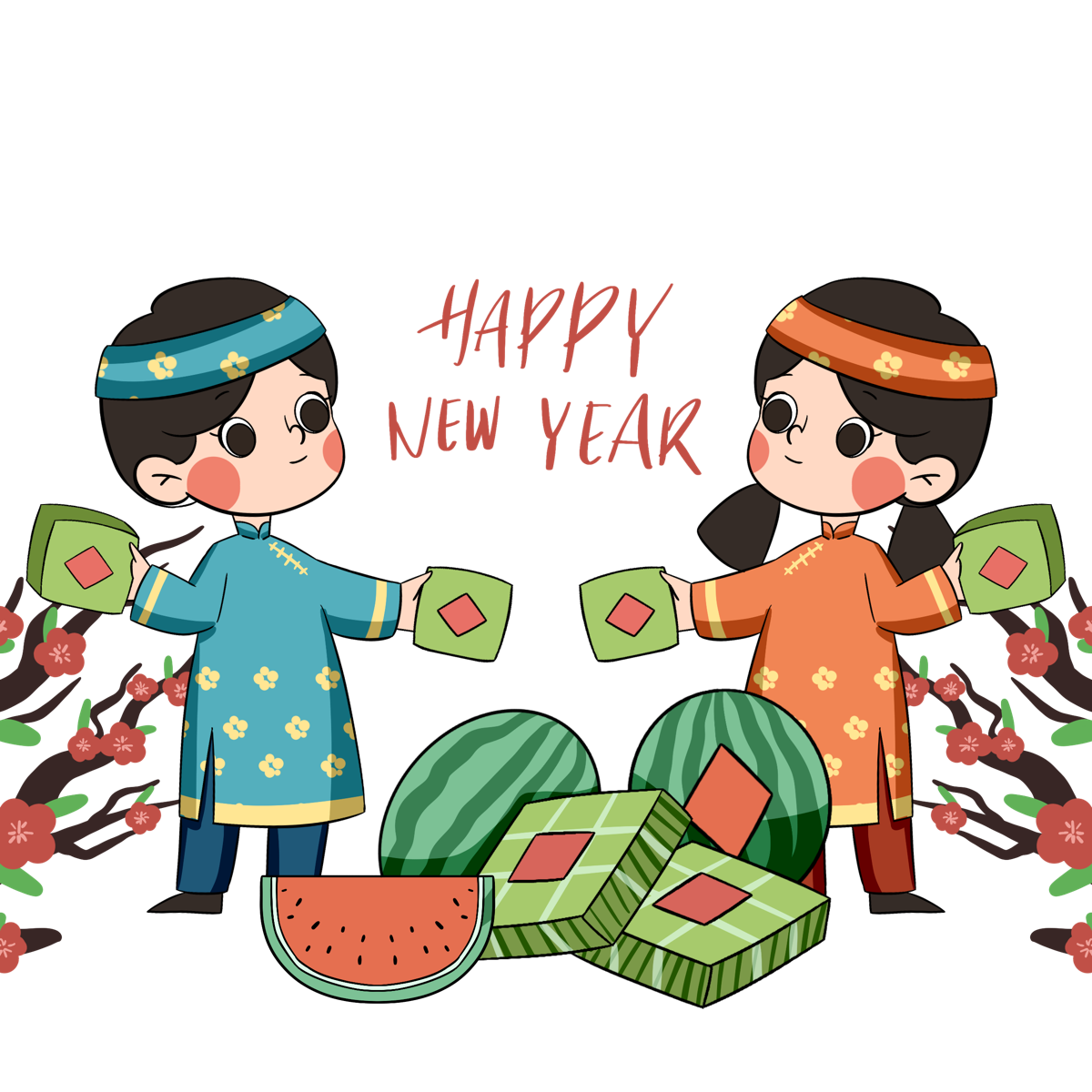 COMMUNICATION
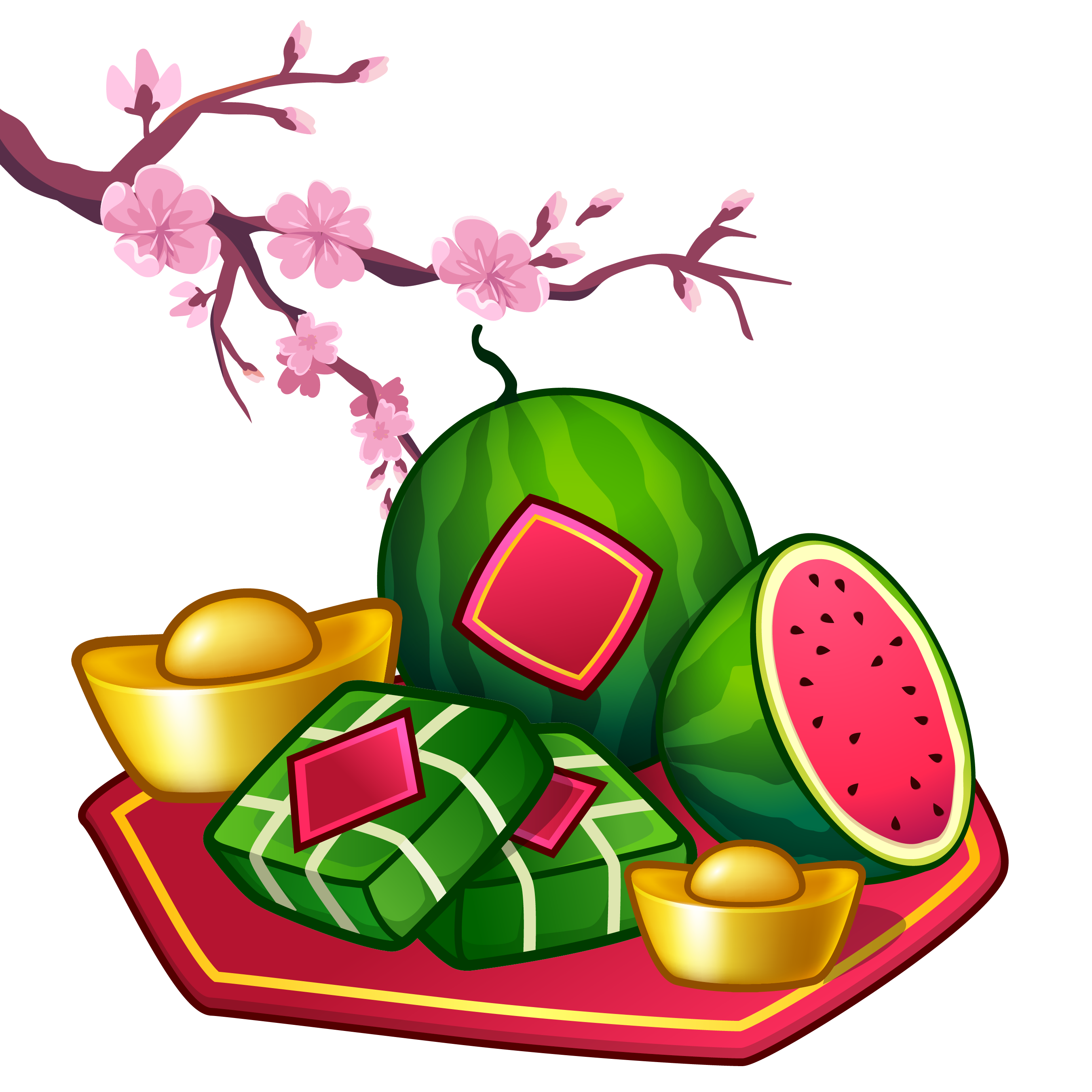 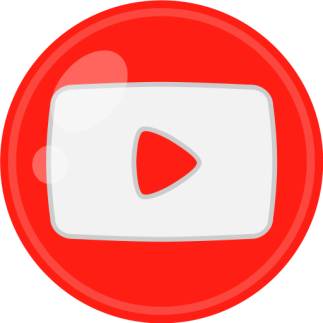 EVERYDAY ENGLISH
Saying New Years' wish
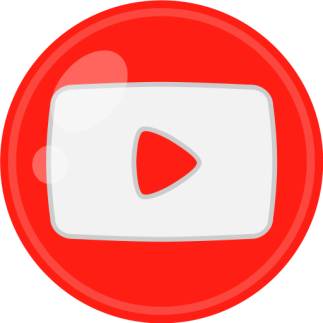 The USA
Russia
Japan
Thailand
They go to Time Square to watch the New Year’s Eve Ball drop
They bathe in an ice hole
They eat mocha rice cakes.
They throw water on other people
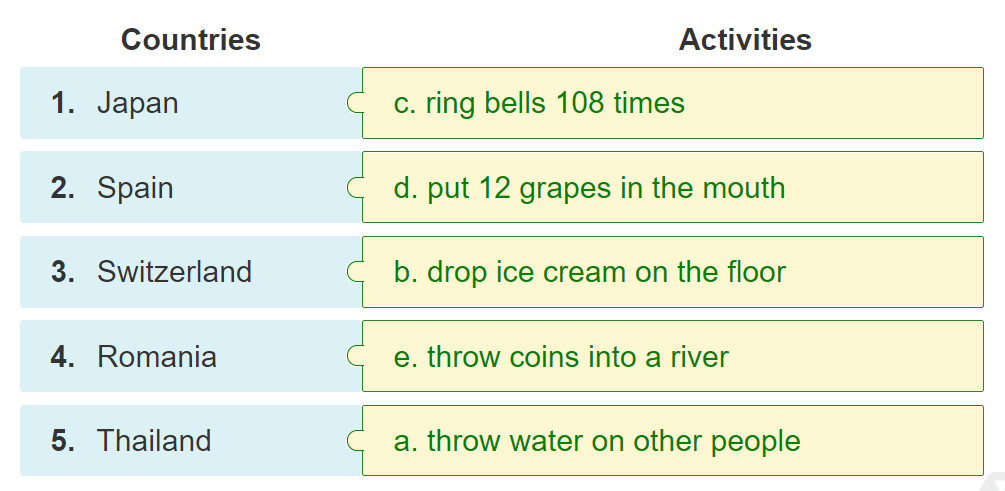 5
Work in groups. Each student chooses one activity from 4. Take turns to say them aloud. The group says which country he / she is talking about.
Example:– They throw water on other people.– It's in Thailand.
5
Work in groups. Each student chooses one activity from 4. Take turns to say them aloud. The group says which country he / she is talking about.
- They put 12 grapes in the mouth. (Họ cho 12 quả nho vào miệng.)
- It’s Spain. (Đó là Tây Ban Nha.)
- They ring bells 108 times. (Họ rung chuông 108 lần.)
- It’s Japan. (Đó là Nhật Bản.)
- They throw coins into a river. (Họ ném đồng xu xuống sông.)
- It’s Romania. (Đó là Romania.)
-  They drop ice cream on the floor. (Họ làm rơi kem xuống sàn.)
- It’s Switzerland. (Đó là Thụy Sĩ.)
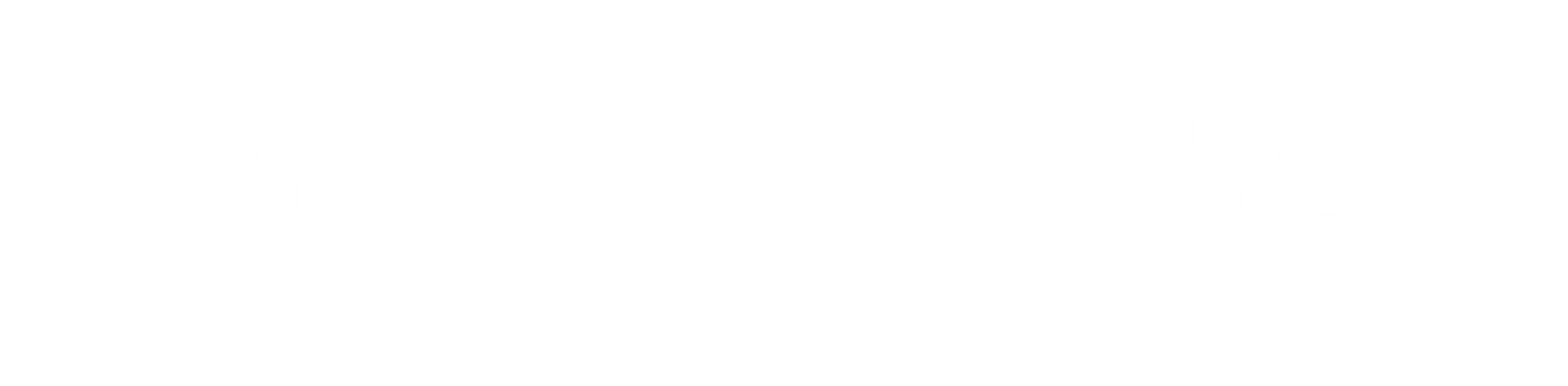 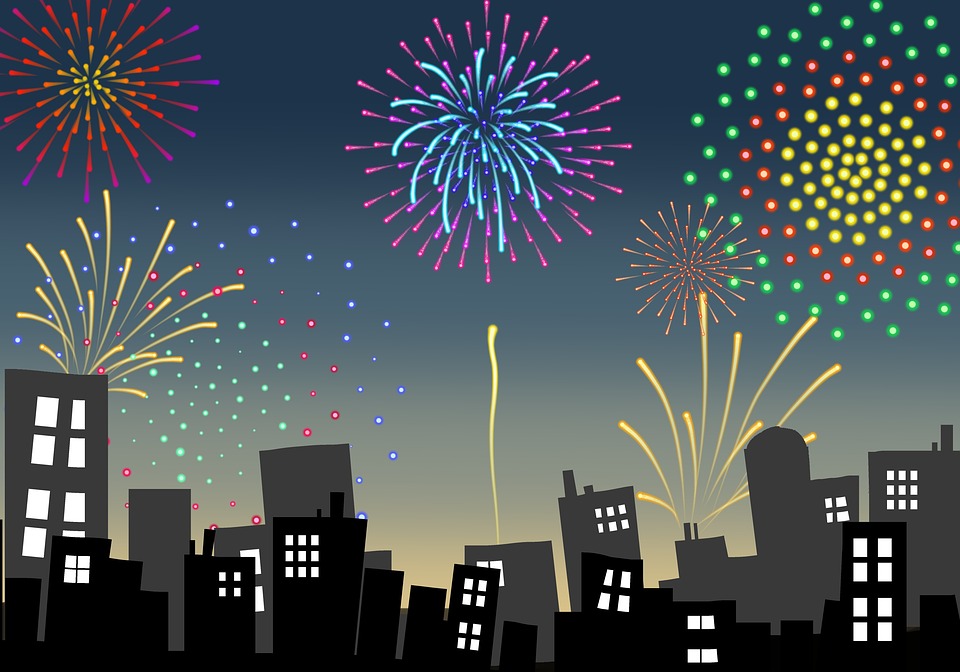 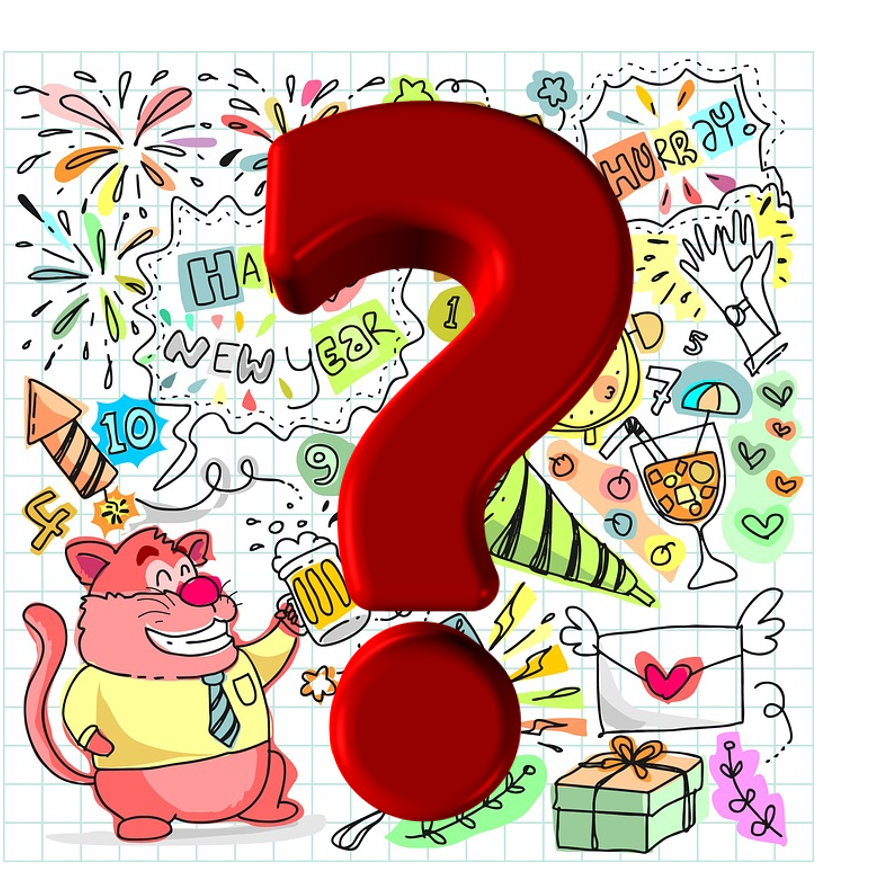 To find the answers to the questions click on the clock image on the bottom right-hand corner of each slide.
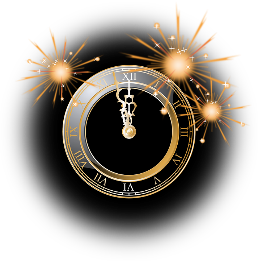 1. Who introduced the Julian Calendar in 45BC and made January 1st the beginning of the New Year?
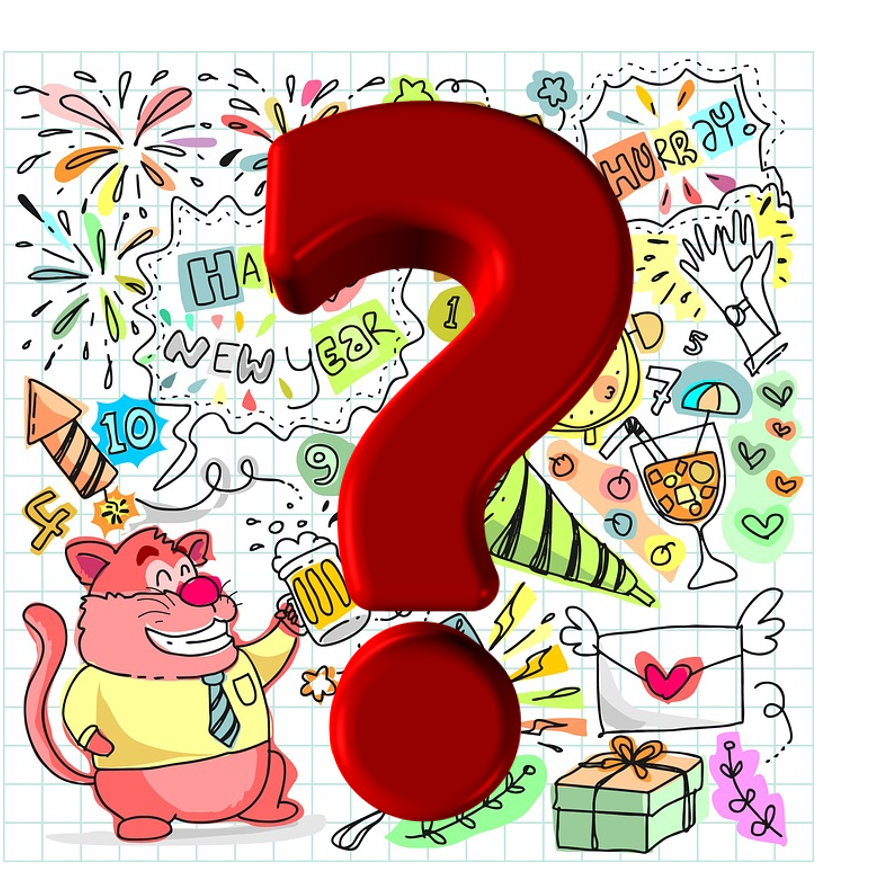 The Egyptians
The New Year will now begin on the 1st of January.
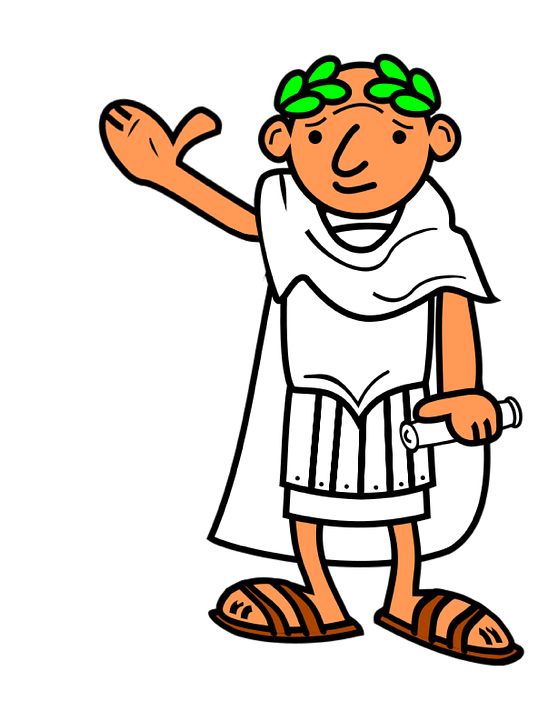 The Romans
The Armenians
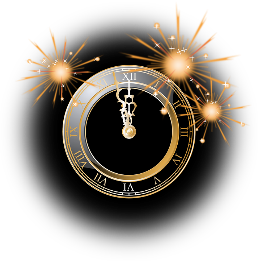 2. The River of Januarywas discovered by the Portuguese on 1st January 1502. What is the River of January known as?
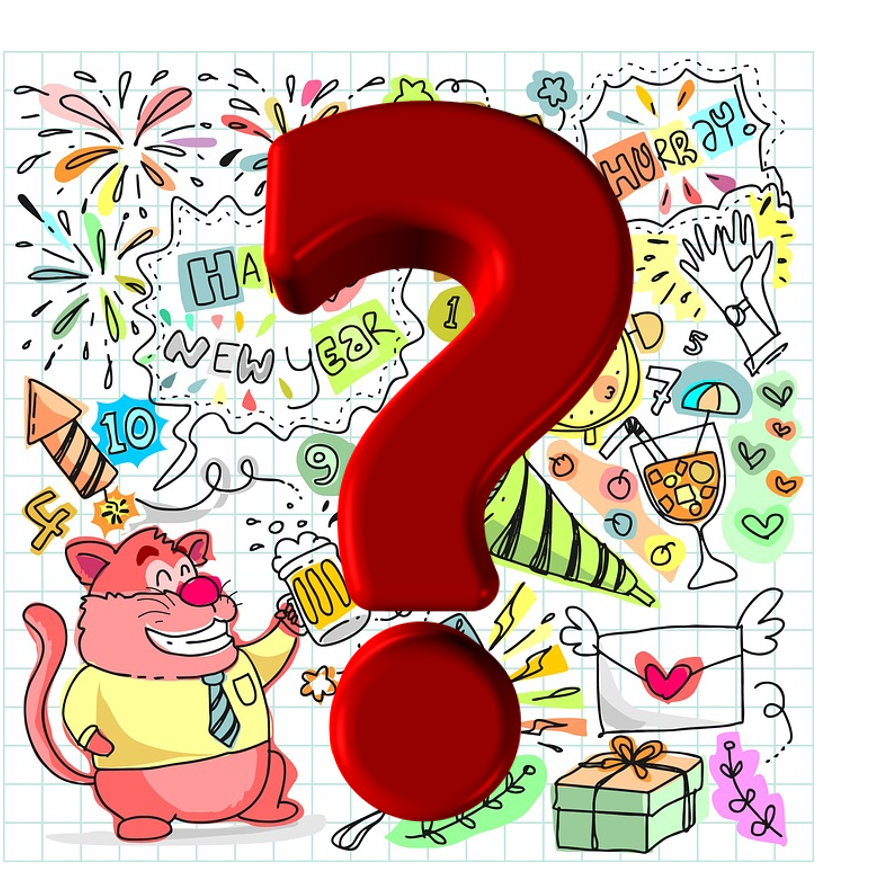 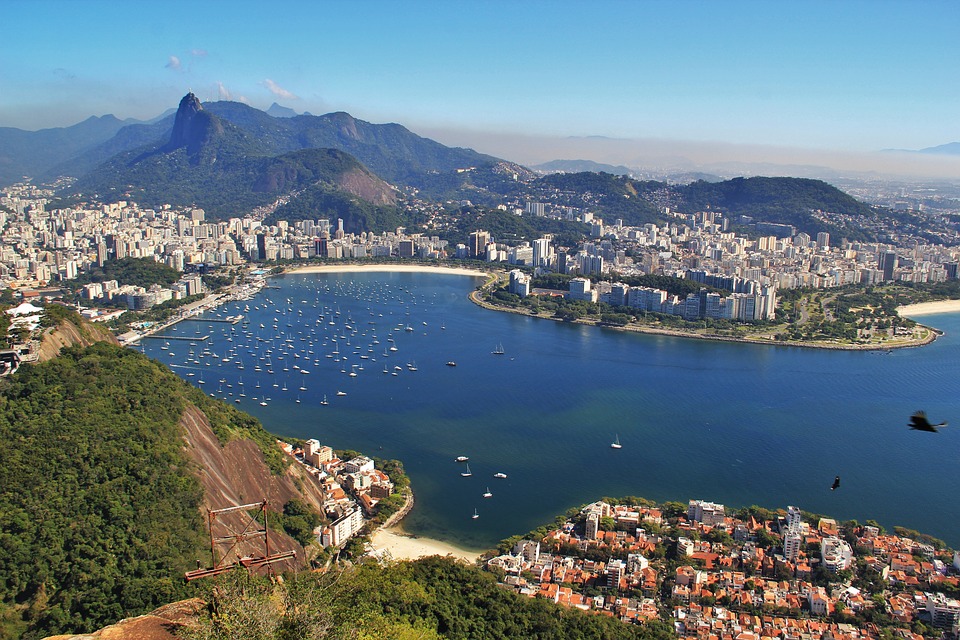 Rio de la Plata
Rio de Janeiro
Rio Grande
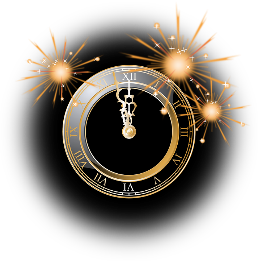 3. What is New Year known as in Scotland?
Hagmoney
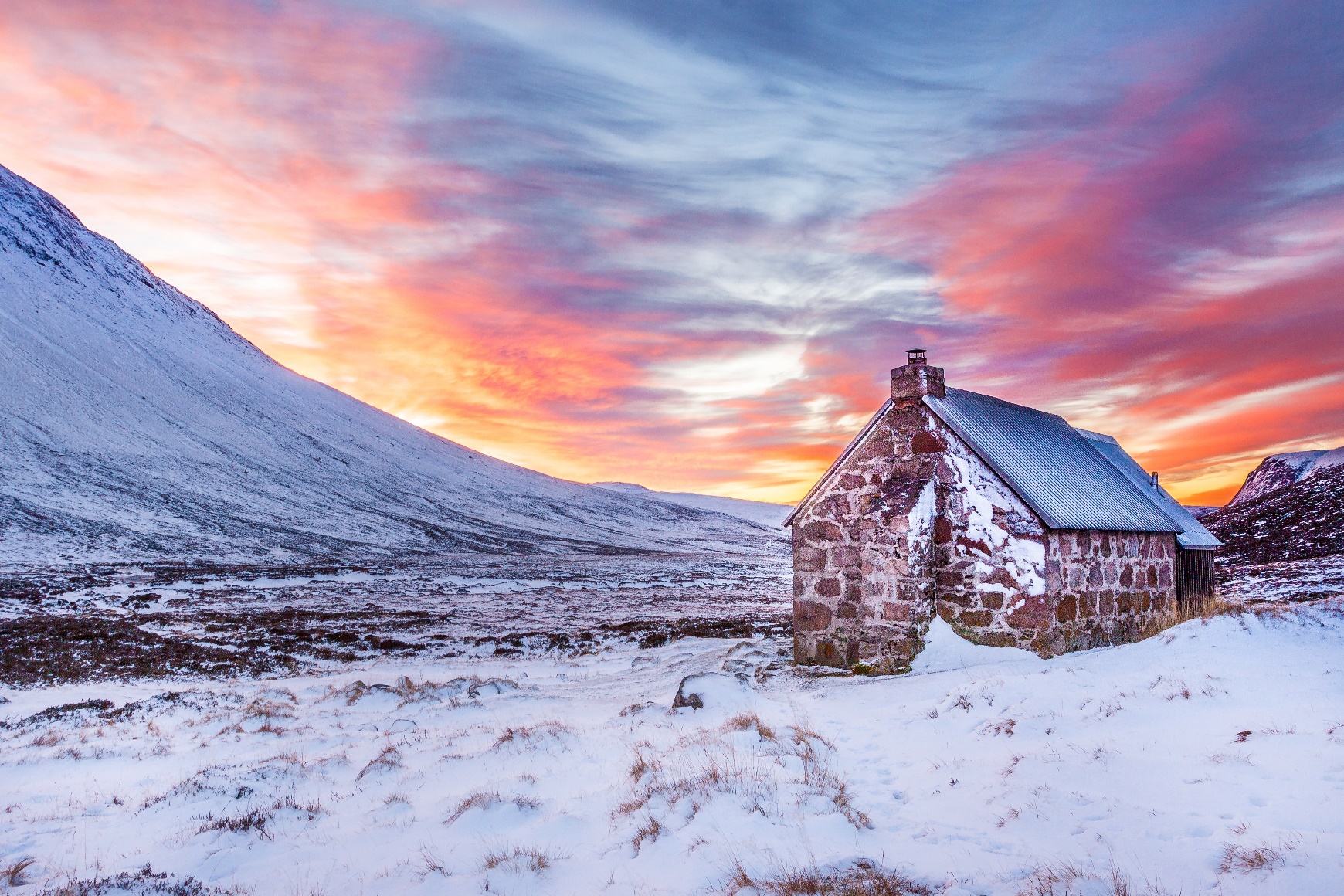 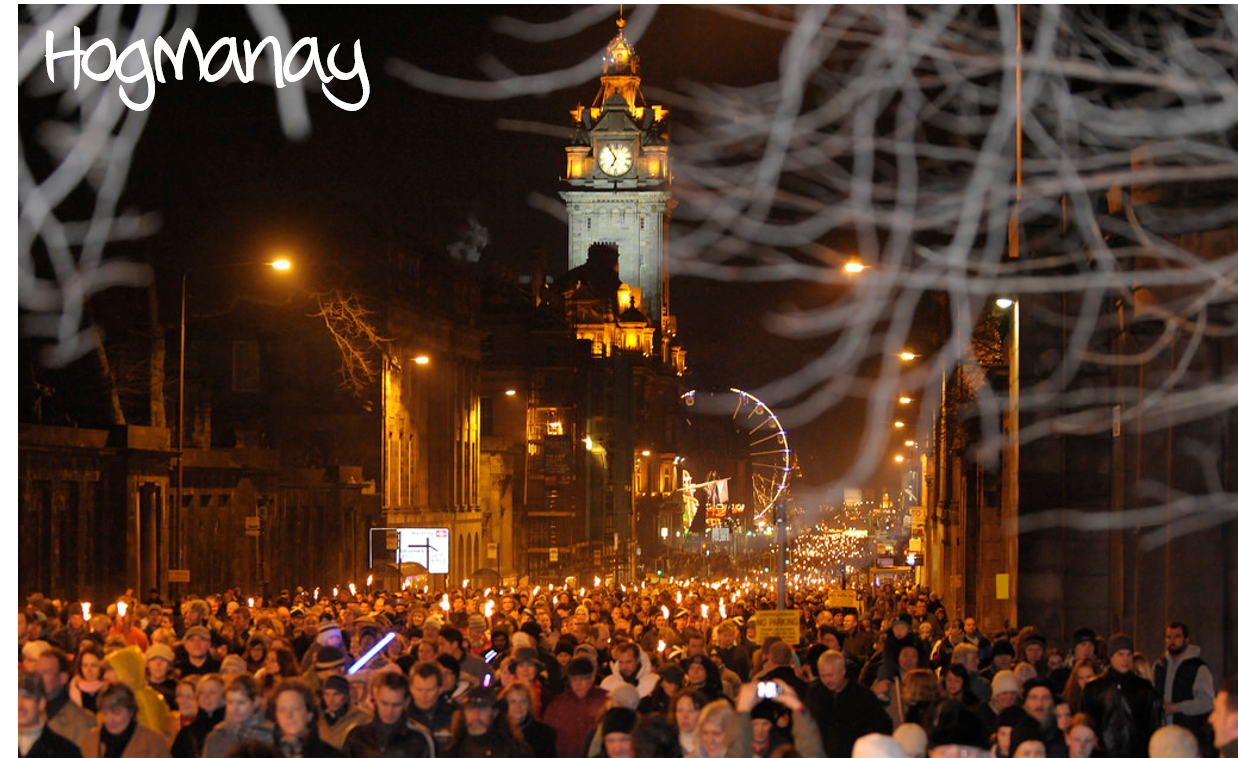 Hogmanay
First Night
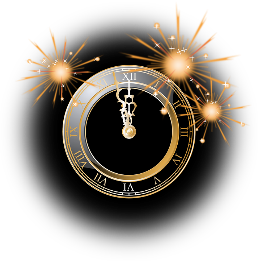 [Speaker Notes: https://www.flickr.com/photos/126452848@N08/21299891288/sizes/l
https://www.goodfreephotos.com/albums/scotland/other-scotland/dusk-sky-and-clouds-with-house-in-scotland.jpg]
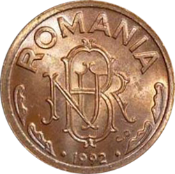 4. In Romania what is traditionally thrown into rivers at New Year?
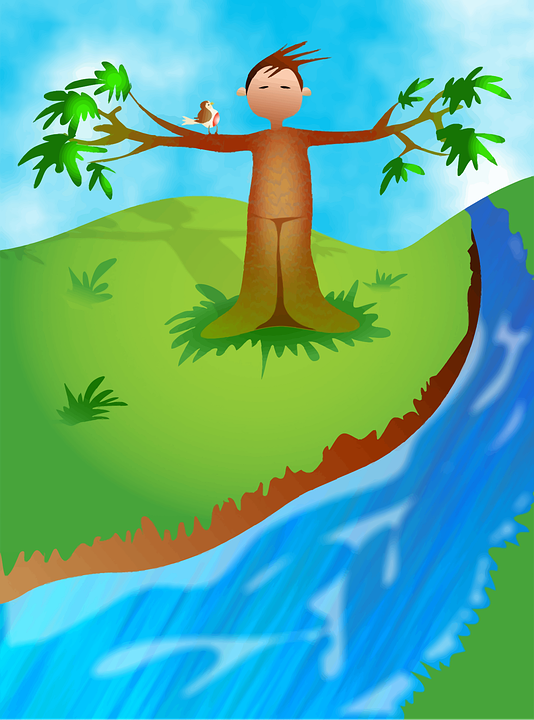 corn
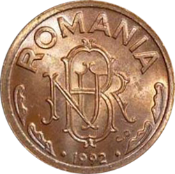 coins
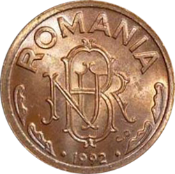 branches
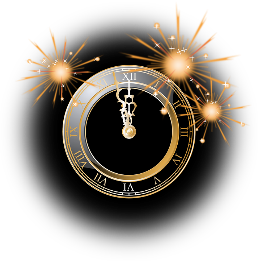 [Speaker Notes: Coins https://hy.wikipedia.org/wiki/%D5%8A%D5%A1%D5%BF%D5%AF%D5%A5%D6%80:1leu1992b.png]
5. Where is it a custom to eat pig’s trotters and lentils on New Year’s Day to bring good luck in the coming year?
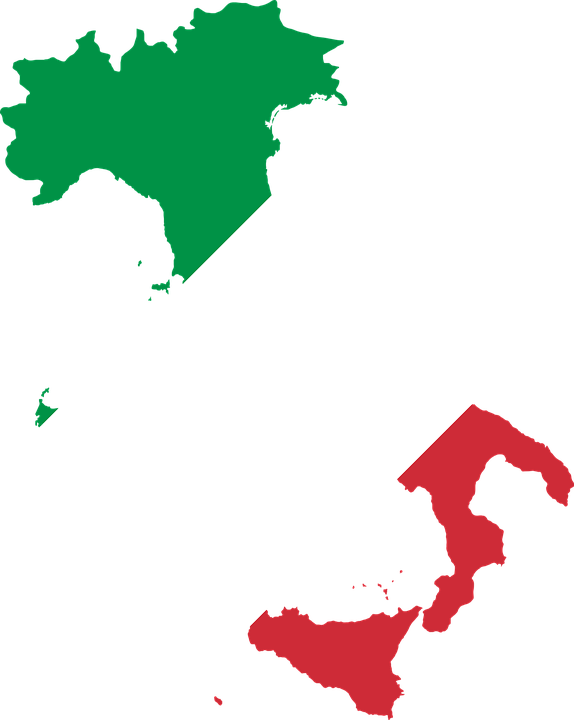 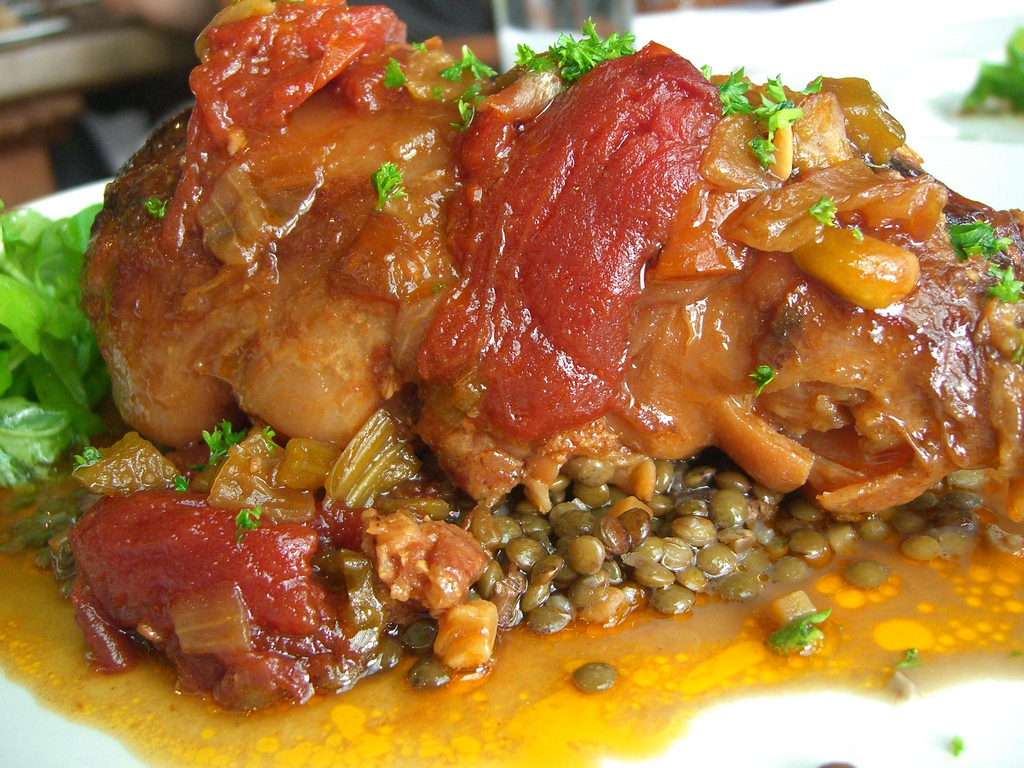 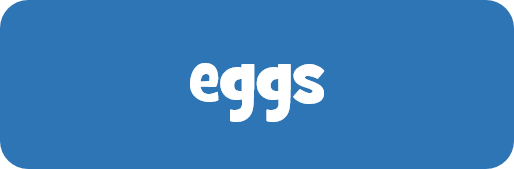 England
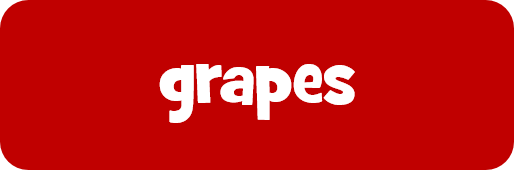 Italy
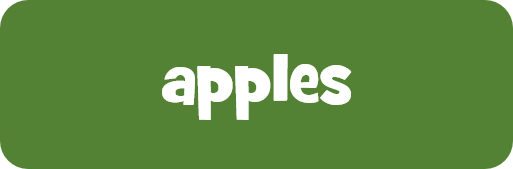 Spain
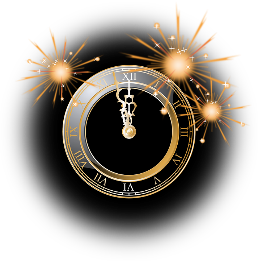 [Speaker Notes: https://www.flickr.com/photos/avlxyz/4951349104/sizes/l]
6. In Ancient Egypt what event decided the date of the New Year?
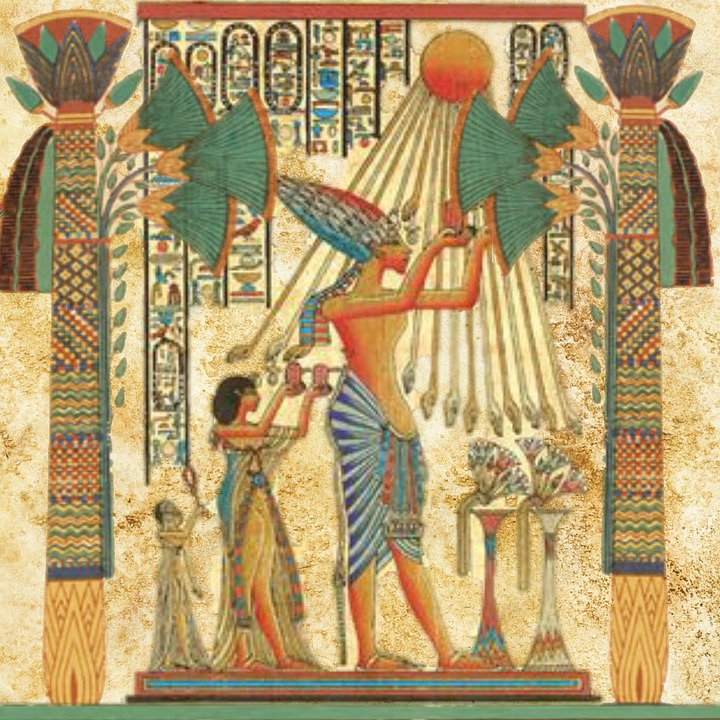 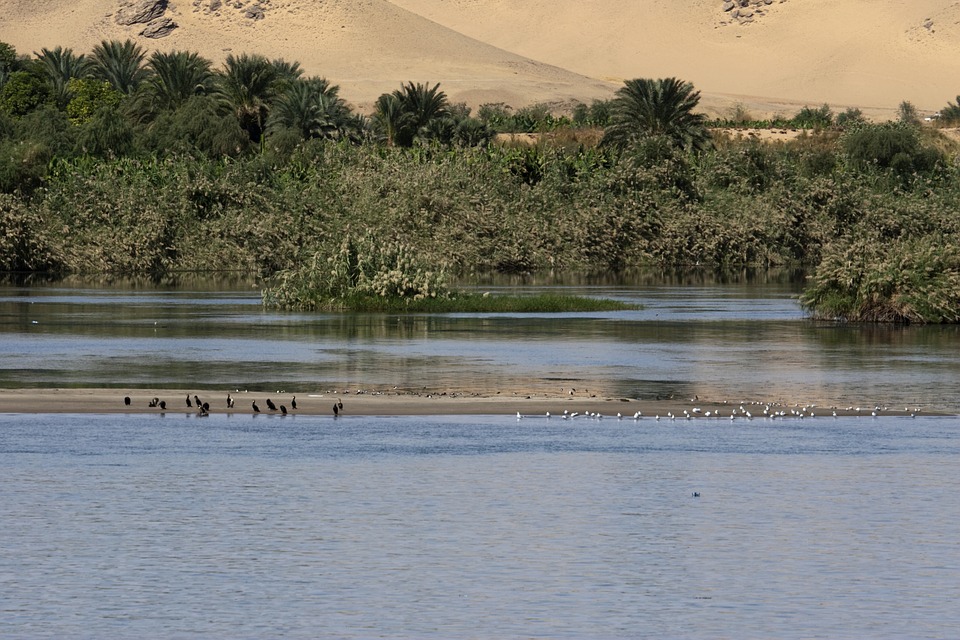 the alignment of stars
lunar eclipse
flooding of the Nile
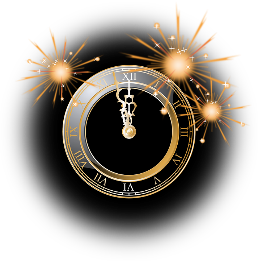 7. In which country do people put on bear costumes and dance in order to scare away evil spirits at New Year?
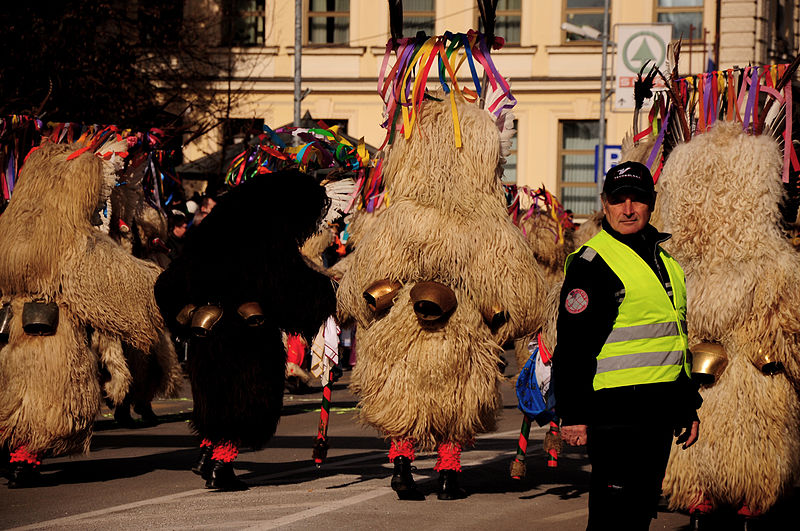 Peru
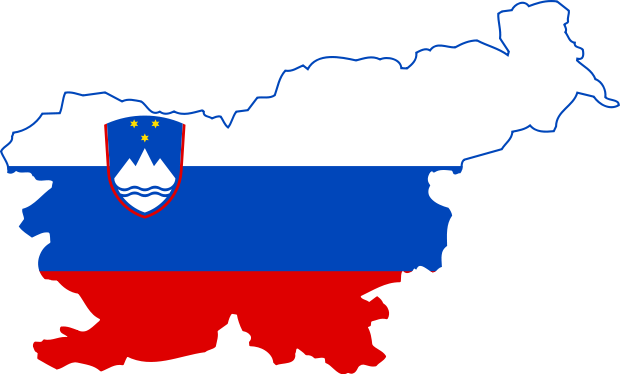 Slovenia
Slovenia
Poland
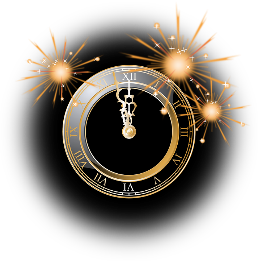 [Speaker Notes: https://commons.wikimedia.org/wiki/File:Kurents,_Carnival_in_Kranj,_Slovenia_2009_(3312680197).jpg
https://en.wikipedia.org/wiki/File:Flag-map_of_Slovenia.svg]
8. On which day of Christmas is January 1st?
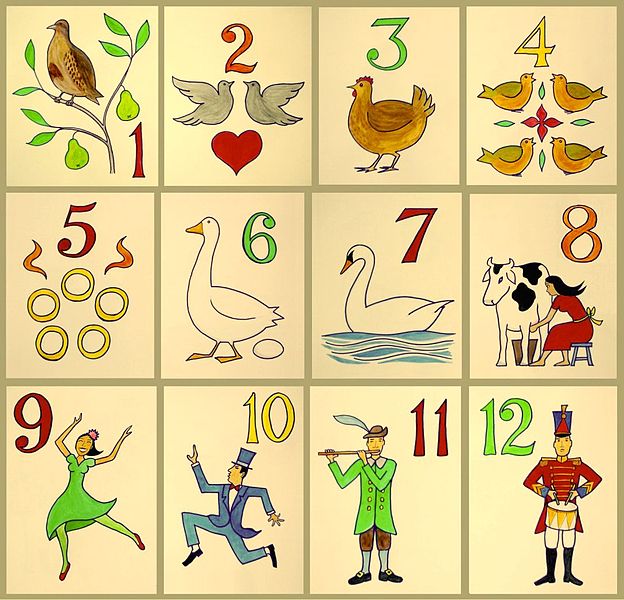 sixth
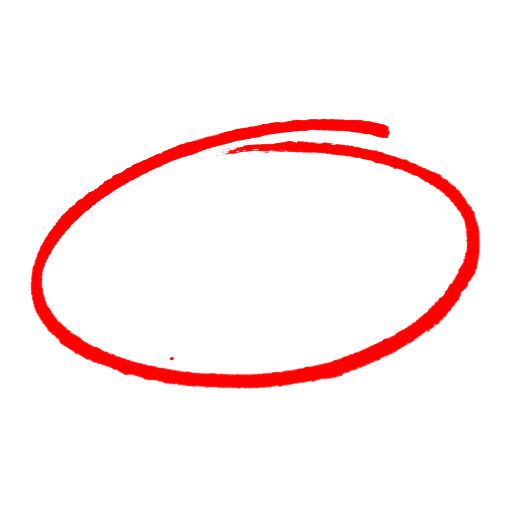 seventh
eighth
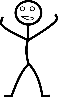 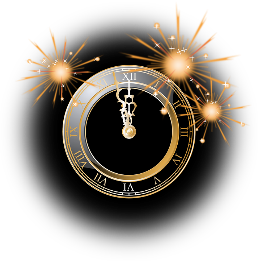 9. Where do people take part in a ceremony at New Year that involves the swinging of large balls of fire?
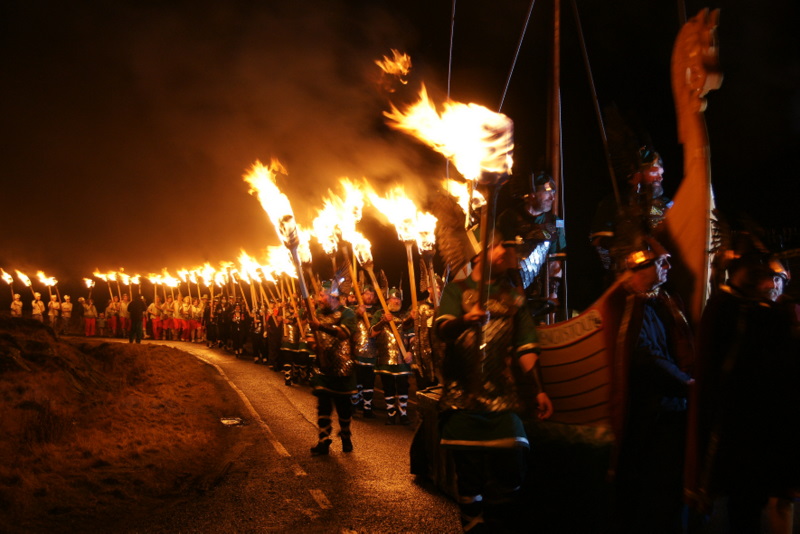 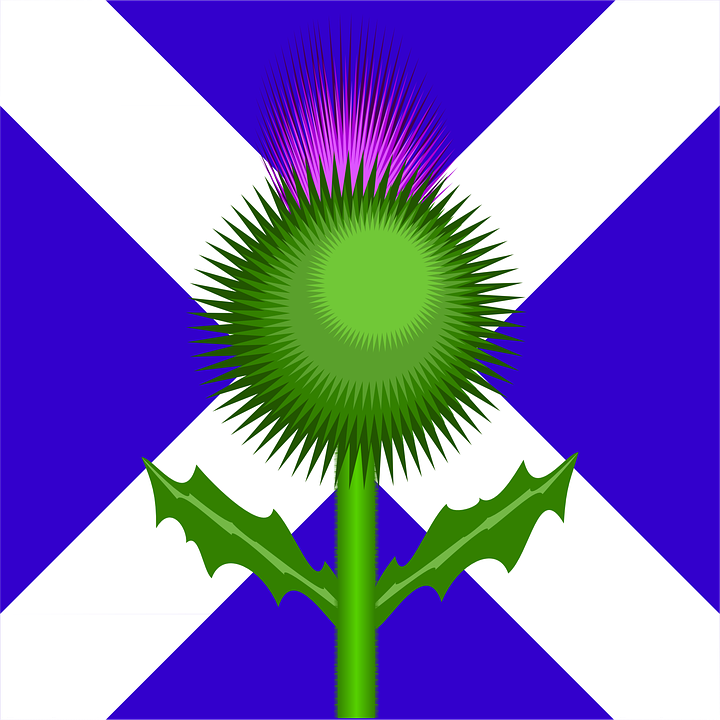 Scotland
Norway
Iceland
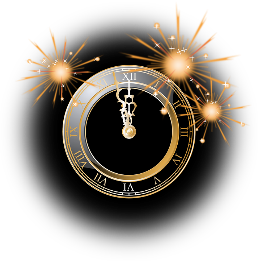 [Speaker Notes: https://commons.wikimedia.org/wiki/File:Procession_at_Uyeasound_Up_Helly_Aa_-_geograph.org.uk_-_1706007.jpg]
10. Where is it a custom for people to throw old furniture out of windows on New Year’s Eve?
Cuba
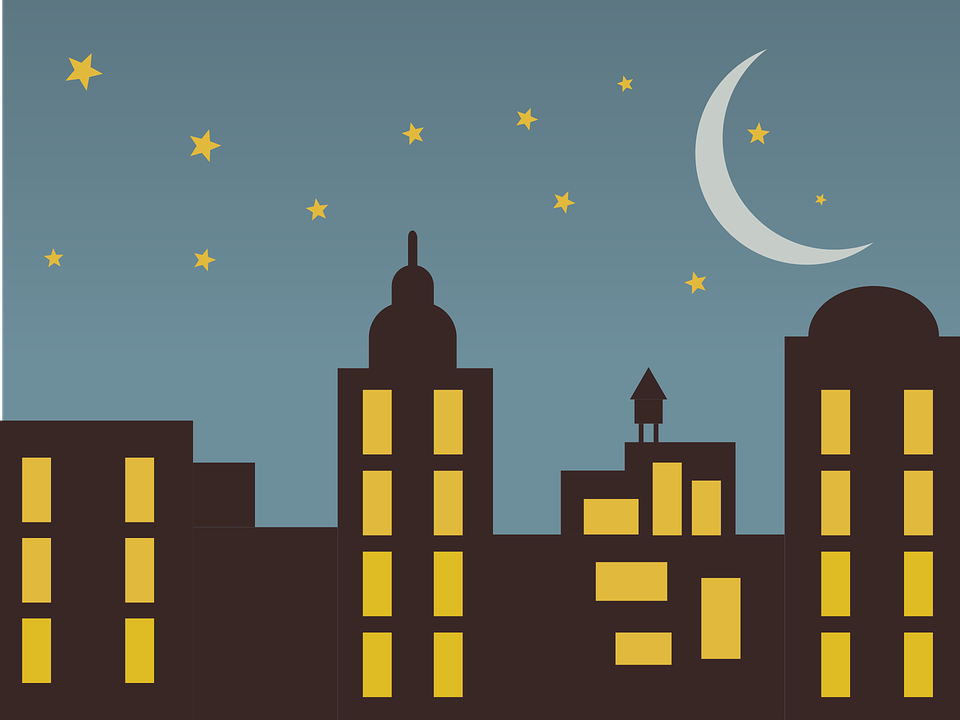 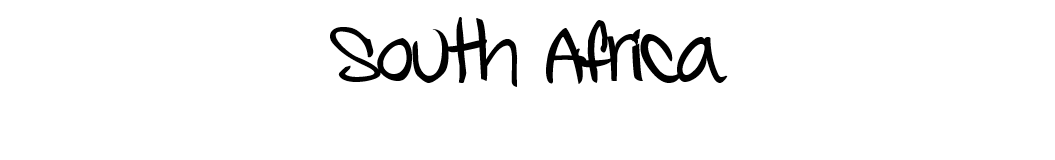 South Africa
https://youtu.be/Yp5lvaqQrkc
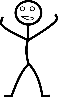 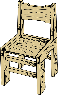 Portugal
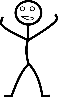 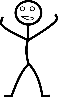 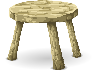 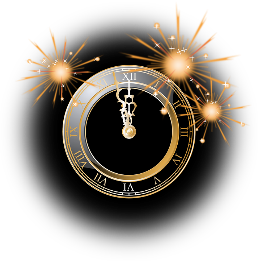 HOMEWORK